Tying up terminology loose ends ?
DARIAH thesaurus Maintenance WG
BBT Curation Committee Annual Meeting
13th November 2019
Athens
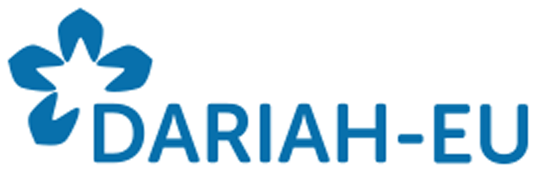 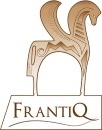 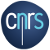 [Speaker Notes: A modest proposal at]
Terms showing ability/competence
Literacy
Memory
Bipedalism
Prehensility
Laterality : left-handedness…
	
New branch : Attributes and properties of living beings ?
[Speaker Notes: Memory (faculty but also the object remembered ;
bipedalism and prehensility
could also be in natural processes, as hominization (anthropogenesis)

New branch under living beings ?
On the same model as 
- Material things 
	- Physical features]